Recursive Algorithm
Recursive Algorithm
Recursive Algorithm
Recursive Algorithm
Recursive Algorithm
         Recursive Algorithm
               Recursive Algorithm
                    Recursive Algorithm
                                    Recursive Algorithm
                                                        Recursive Algorithm
                                                                                        	Recursive Algorithm
                                                                                                                                   R	ecursive Algorithm
Examples of recursion…
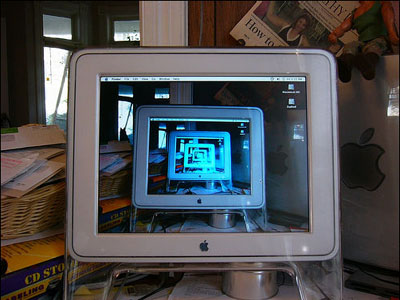 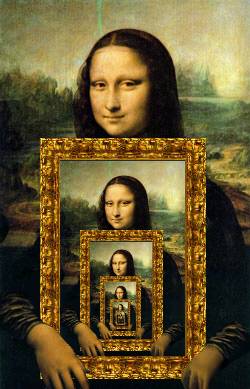 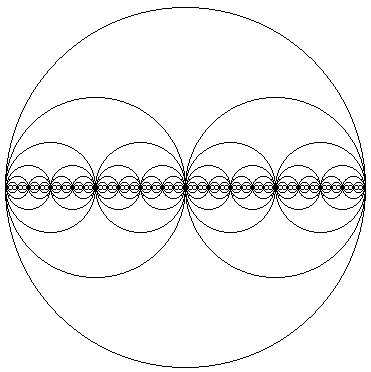 Tomorrow
5. Recursion
A problem solving method of 
	“decomposing bigger problems into smaller sub-problems that are identical to itself.”
General Idea:
Solve simplest (smallest) cases DIRECTLY
usually these are very easy to solve
Solve bigger problems using smaller sub-problems
that are identical to itself (but smaller and simpler)
Abstraction:
To solve a given problem, we first assume that we ALREADY know how to solve it for smaller instances!!
Dictionary definition:
recursion
see recursion
5. Recursion
Dictionary definition:
recursion
see recursion 
Simple Examples from Real Life… 
TV within a TV
2 parallel mirrors
1 + the previous number
“Tomorrow”
Recursion Examples from the Web.
Recursive Trees (turtle) – here
Trees and Tower-of-Hanoi – 
http://www.sussex.ac.uk/space-science/Nature/nature.html
Recursion and Biology – here
Palindromes
Short:
RADAR, MADAM
WOW, MUM, DAD, 20:02 20-02-2002
LOL, CIVIC, ROTOR, ROTATOR, RACECAR
Medium:
WAS IT A RAT I SAW
STEP ON NO PETS
NEVER ODD OR EVEN
DO GEESE SEE GOD
Long:
A MAN, A PLAN A CANAL PANAMA
ABLE WAS I ERE I SAW ELBA
I ROAMED UNDER IT AS A TIRED NUDE MAORI
Word-based Palindromes:
Fall leaves as soon as leaves fall
斗六高材生材高六斗
中山歸隱客隱歸山中
上海自來水來自海上
牙刷刷牙 
茶煲煲茶  
地拖拖地 
人人为我、我为人人。 
自我突破，突破自我
Palindromes
Word/Phrase-based Palindromes:
You can cage a swallow, can't you, but you can't swallow a cage, can you?
改变的环境影响人类的活动，活动的人类影响环境的改变。
Example: Fibonacci Numbers…
Definition of Fibonacci numbers
F1 = 1,  
F2 = 1,
for n>2, Fn = Fn-1 + Fn-2  
Problem: Compute Fn for any n.
The above is a recursive definition.
Fn is computed in-terms of itself 
actually, smaller copies of itself – Fn-1 and Fn-2
Actually, Not difficult:
F3 = 1 + 1 = 2	F6 = 5 + 3 = 8		F9 = 21 + 13 = 34
F4 = 2 + 1 = 3	F7 = 8 + 5 = 13	     	F10 = 34 + 21 = 55
F5 = 3 + 2 = 5	F8 = 13 + 8 = 21		F11 = 55 + 34 = 89
1, 1, 2, 3, 5, 8, 13, 21, 34, 55, 89, 144, …
Fibonacci Numbers: Recursive alg
Fibonacci(n) (* Recursive, SLOW *)
begin
  if (n=1) or (n=2) 
    then Fibonacci(n)  1  (*simple case*)
    else Fibonacci(n)  Fibonacci(n-1) +                         Fibonacci(n-2)
  endif
end;
The above is a recursive algorithm
It is simple to understand and elegant!
But, very SLOW
F(6)
F(5)
F(4)
F(4)
F(3)
F(3)
F(2)
F(2)
F(3)
F(2)
F(2)
F(1)
F(1)
F(2)
F(1)
Recursive Fibonacci Alg -- Remarks
How slow is it? 
Eg: To compute F(6)…
HW: Can we compute it faster?
B
B
A
A
C
C
Example: Tower of Hanoi
Given: Three Pegs A, B and C
Peg A initially has n disks, different size, stacked up,
larger disks are below smaller disks
Problem: to move  the n disks to Peg C, subject to
Can move only one disk at a time
Smaller disk should be above larger disk
Can use other peg as intermediate
Tower of Hanoi
How to Solve: Strategy…
Generalize first: Consider n disks for all n  1
Our example is only the case when n=4
Look at small instances…
How about n=1
Of course, just “Move disk 1 from A to C”

How about n=2?
“Move disk 1 from A to B”
“Move disk 2 from A to C”
“Move disk 1 from B to C”
Tower of Hanoi (Solution!)
General Method:
First, move first (n-1) disks from A to B
Now, can move largest disk from A to C
Then, move first (n-1) disks from B to C
Try this method for n=3

“Move disk 1 from A to C”
“Move disk 2 from A to B”
“Move disk 1 from C to B”

“Move disk 3 from A to C”

“Move disk 1 from B to A”
“Move disk 1 from B to C”
“Move disk 1 from A to C”
Algorithm for Towel of Hanoi (recursive)
Recursive Algorithm
when (n=1), we have simple case
Else (decompose problem and make recursive-calls)
Hanoi(n, A, B, C);
(* Move n disks from A to C via B *)
begin
  if (n=1) then “Move top disk from A to C”
  else (* when n>1 *)
    Hanoi (n-1, A, C, B);
    “Move top disk from A to C”
    Hanoi (n-1, B, C, A);
  endif
end;